Enhancing Input On and Above the Interactive Surface with Muscle Sensing
Hrvoje Benko, T. Scott Saponas, Dan Morris, and Desney Tan
Microsoft Research and University of Washington
ACM ITS 2009
Touch Sensitive Interfaces
Problems:
Contact identification
Pressure sensing
Above the surface sensing
- gloves, Visual Touchpad
- FTIR, FSR
              - SecondLight, DepthTouch
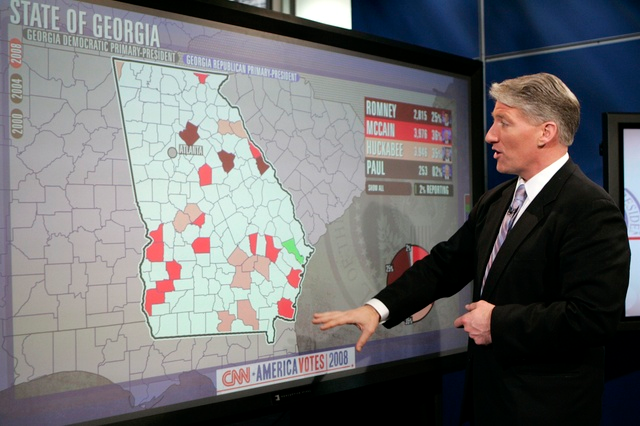 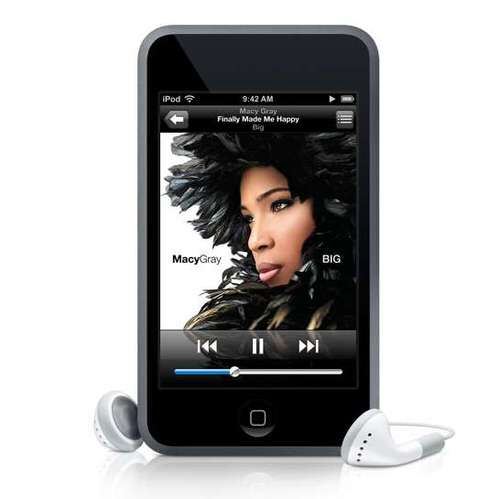 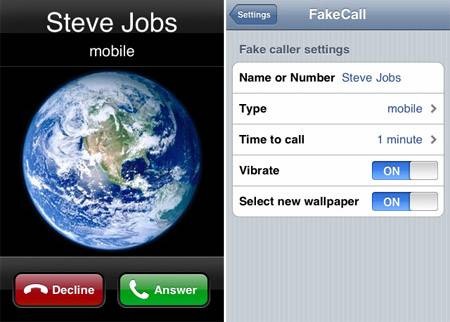 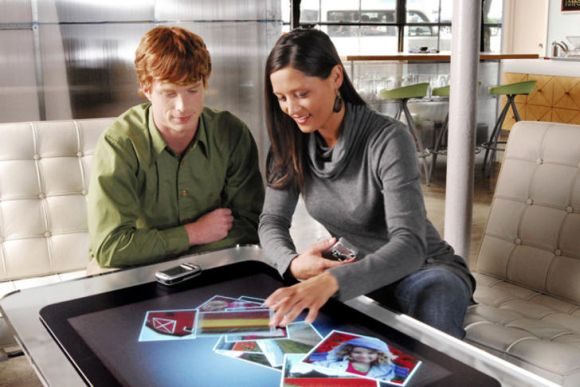 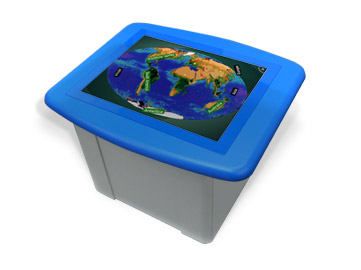 [Speaker Notes: TODO redo this slide a bit]
Our Approach
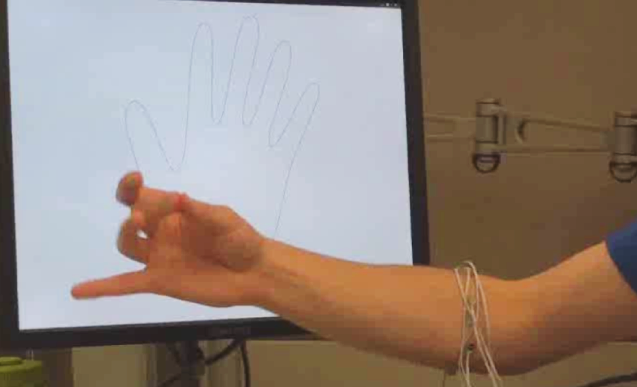 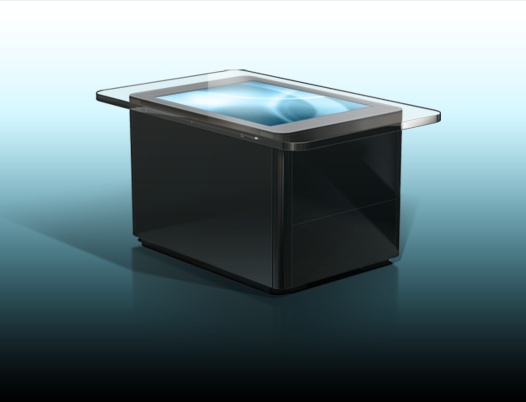 Sensing Muscle Activation
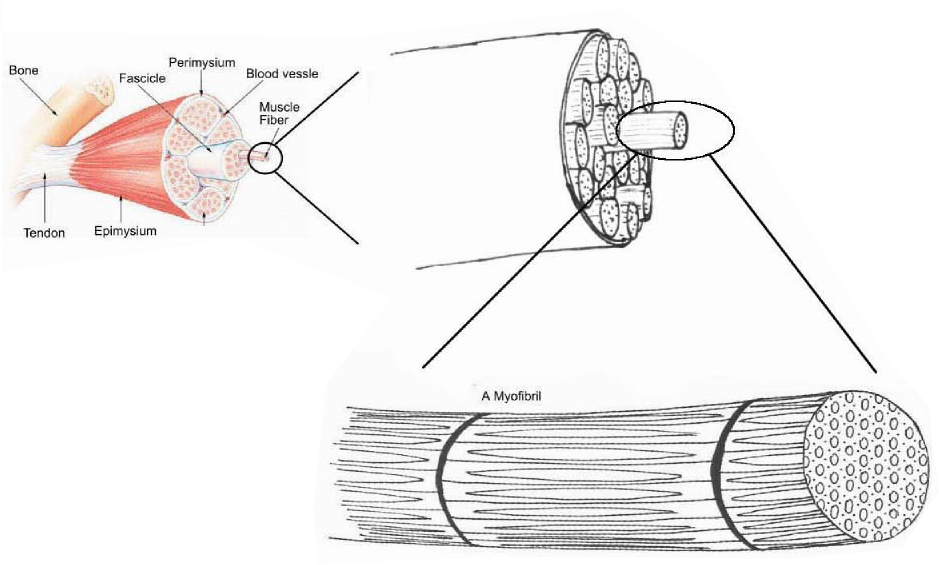 Electrical signal can be sensed by Electromyography (EMG)
[Speaker Notes: nervous system, motor neuron, action potential, muscle fiber

For those of us who are not biology or medical experts here is a quick primer on muscles and muscle sensing
There are muscles for breathing and heartbeat
And then there are muscles we use for locomotion, and those are what we are talking about using in muscle-computer interfaces
The neurological signal for muscle activation can be sensed at the surface of the skin, and we want to make use of this type of physiological sensing for computer input.]
Related Work
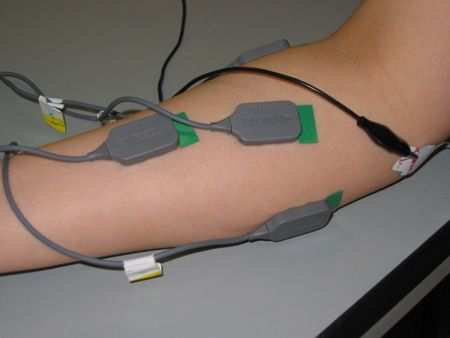 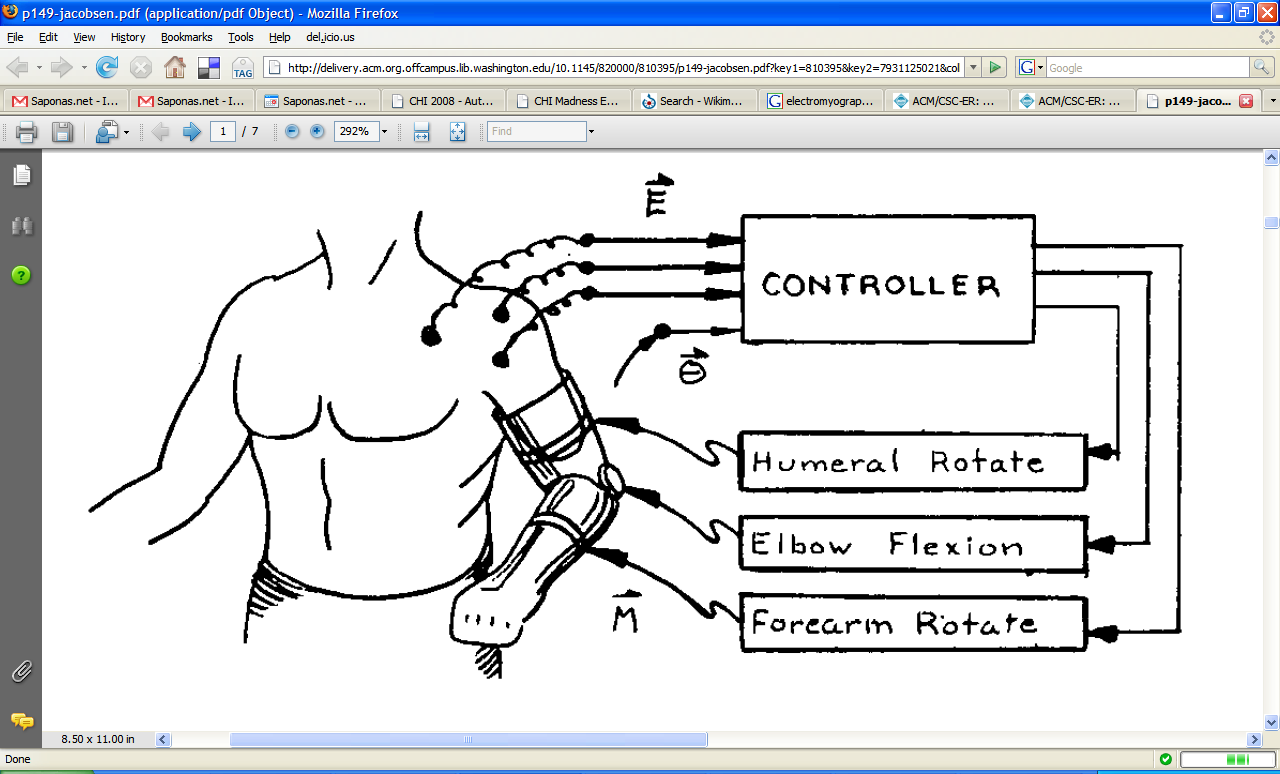 Jacobsen, et al. “Utah Arm”, ‘74
Naik, et al. “Hand gestures”, ‘07
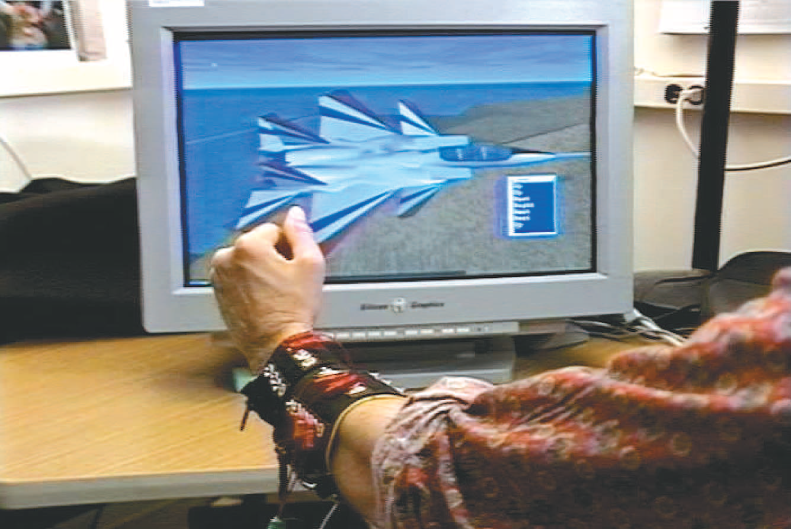 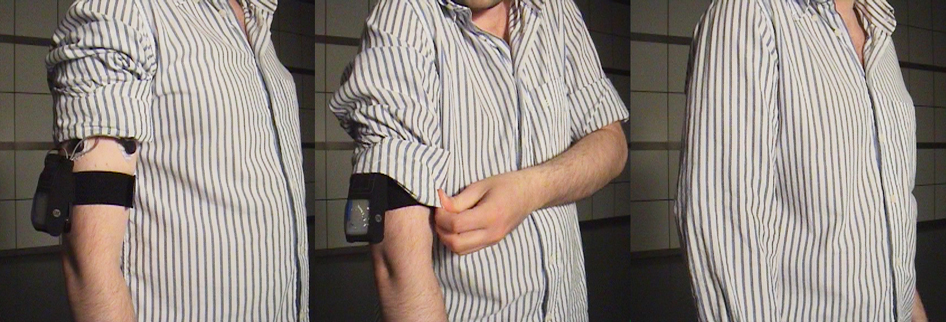 Costanza, et al. “Intimate interfaces in action”, CHI ‘05
Wheeler & Jorgensen “Neuroelectric joysticks”,  ‘02
[Speaker Notes: 1890 the term electromyography introduced

Closely related to EEG – electroencephalography]
Related Work
Real-Time
Offline
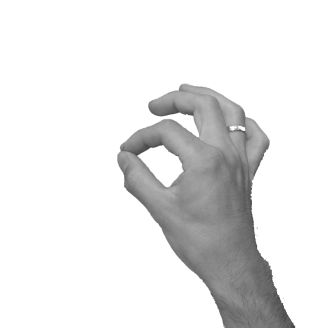 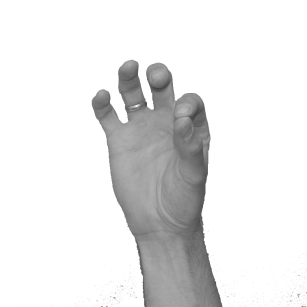 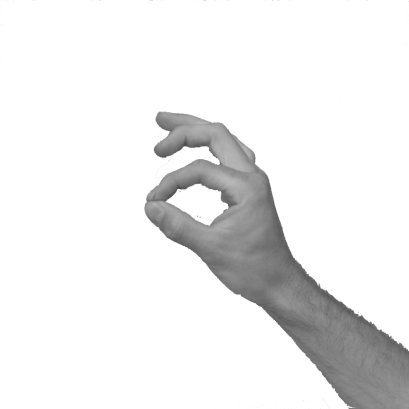 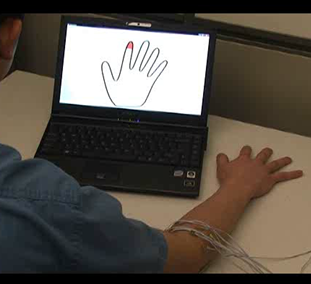 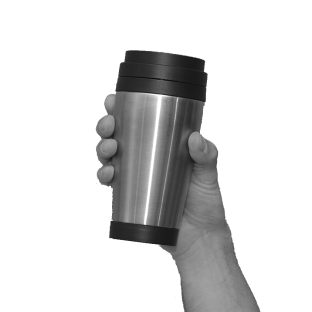 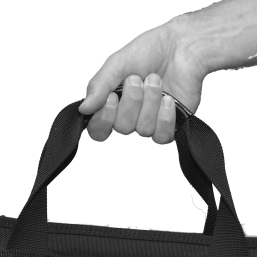 Saponas et al., UIST’09
Saponas et al., CHI ‘09
Complimentary Modalities
Interactive Tabletops
Muscle Sensing
Easy
Location and footprint of  multiple contacts
Difficult
Identification of contacts
Sensing of pressure
Sensing above the surface
Easy
Sensing muscle activation
Identifying muscles
Difficult
Spatial location of body parts
Our Equipment
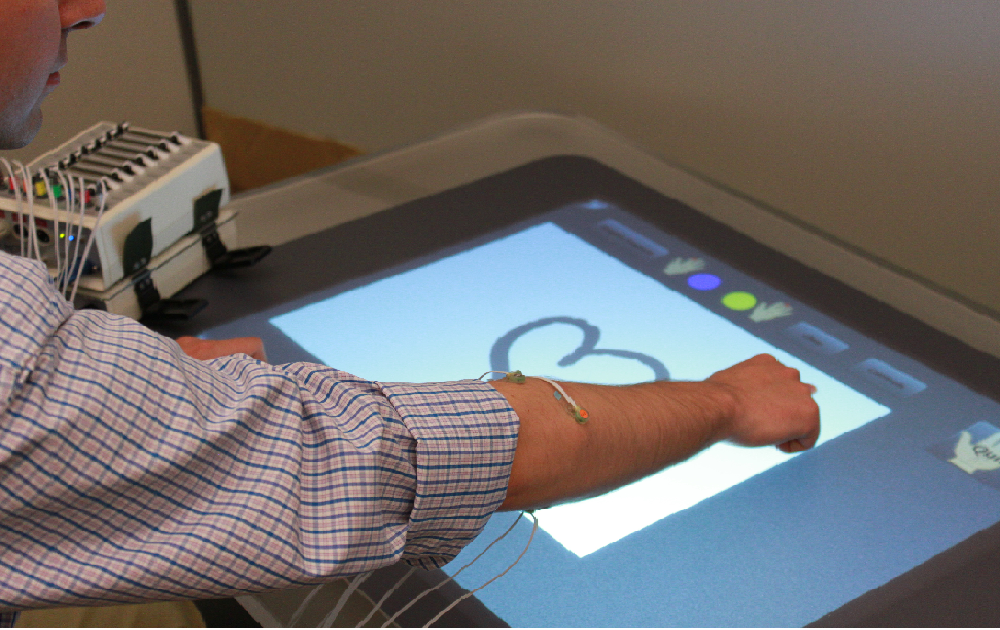 BioSemi EMG
Monitor/Amplifier
Forearm sensors
Microsoft Surface
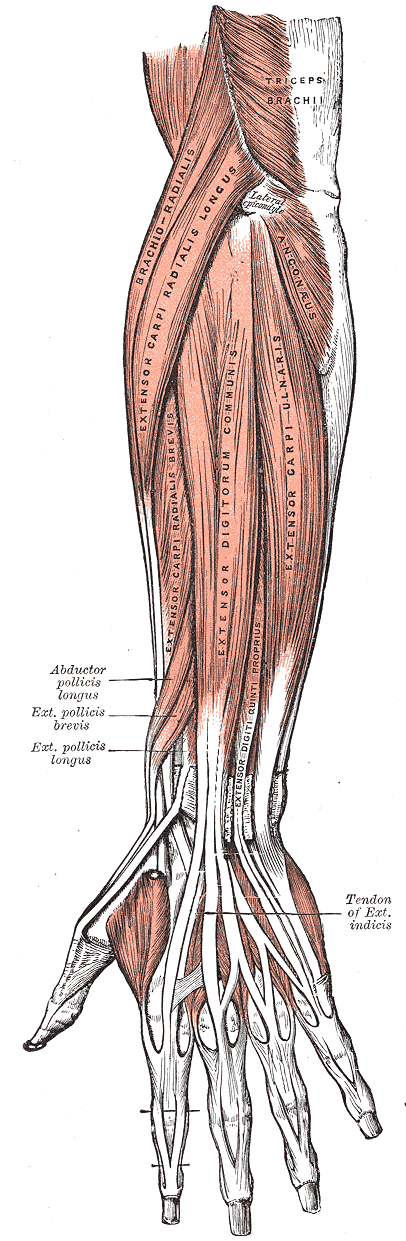 Challenges in Sensing Fingers
EMG Sensors & Data
Stimulus Response Training
Gesture Classification
X 8 Sensors
30 millisecond sample
labeled
training data
machine learning
Support Vector
Machine
user specific model
[Speaker Notes: Standard Machine Learning Setup
Based on related work in EMG sensing and our previous work with EEG sensing we…

PER USER MODELS
figures showing data->features->training->model-> classification
For our experiment, we used the Sequential Minimal Optimization (SMO) version of support vector machines as implemented in the Weka toolkit 
I’ve told you now that we put 8 sensors on people had them perform 4 gesture sets of 4-5 gestures each at least 50 times.
So what did we do with all this data?
We conducted offline analysis using techniques we decided upon before running the experiment]
Gesture Classification
X 8 Sensors
30 millisecond sample
labeled
training data
machine learning
Features
Support Vector
Machine
Root Mean Square (RMS) 
ratios between channels
Frequency Energy
10 Hz bands
user specific model
Phase Coherence 
ratios between channels
[Speaker Notes: Standard Machine Learning Setup
Based on related work in EMG sensing and our previous work with EEG sensing we…

PER USER MODELS
figures showing data->features->training->model-> classification
For our experiment, we used the Sequential Minimal Optimization (SMO) version of support vector machines as implemented in the Weka toolkit 
I’ve told you now that we put 8 sensors on people had them perform 4 gesture sets of 4-5 gestures each at least 50 times.
So what did we do with all this data?
We conducted offline analysis using techniques we decided upon before running the experiment]
Gesture Classification
X 8 Sensors
machine learning
30 millisecond sample
user specific model
Features
Root Mean Square (RMS) 
ratios between channels
Support Vector
Machine
Frequency Energy
10 Hz bands
Phase Coherence 
ratios between channels
gesture 
classification
[Speaker Notes: Standard Machine Learning Setup
Based on related work in EMG sensing and our previous work with EEG sensing we…

PER USER MODELS
figures showing data->features->training->model-> classification
For our experiment, we used the Sequential Minimal Optimization (SMO) version of support vector machines as implemented in the Weka toolkit 
I’ve told you now that we put 8 sensors on people had them perform 4 gesture sets of 4-5 gestures each at least 50 times.
So what did we do with all this data?
We conducted offline analysis using techniques we decided upon before running the experiment]
EMG + Surface Interactions
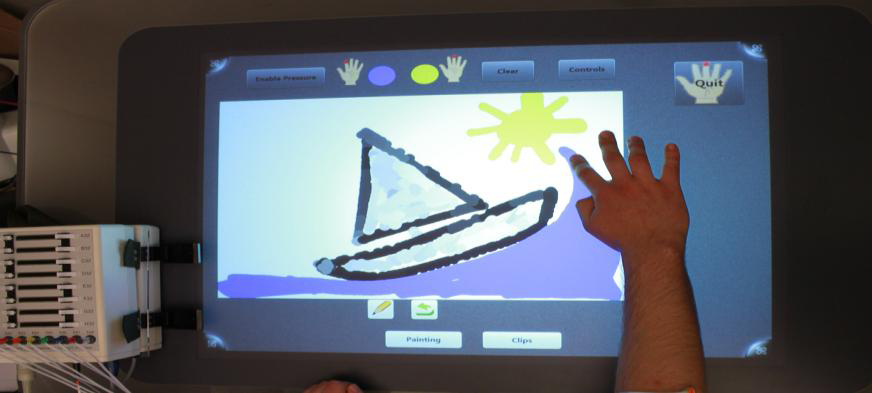 Pressure Sensing
Finger Identification
Off-Surface Interactions
Undo
Off-Surface Interactions
Pinch & Throw
UI Considerations
Dealing with lag
Classification lag: 
Pressure (<150ms)
Finger ID (<300ms)
Hand flick (<50ms)
Our guideline:
Instantaneous response
Fill missing details ASAP
UI Considerations
Finger-dependent UI elements





Pre-sense visualizations
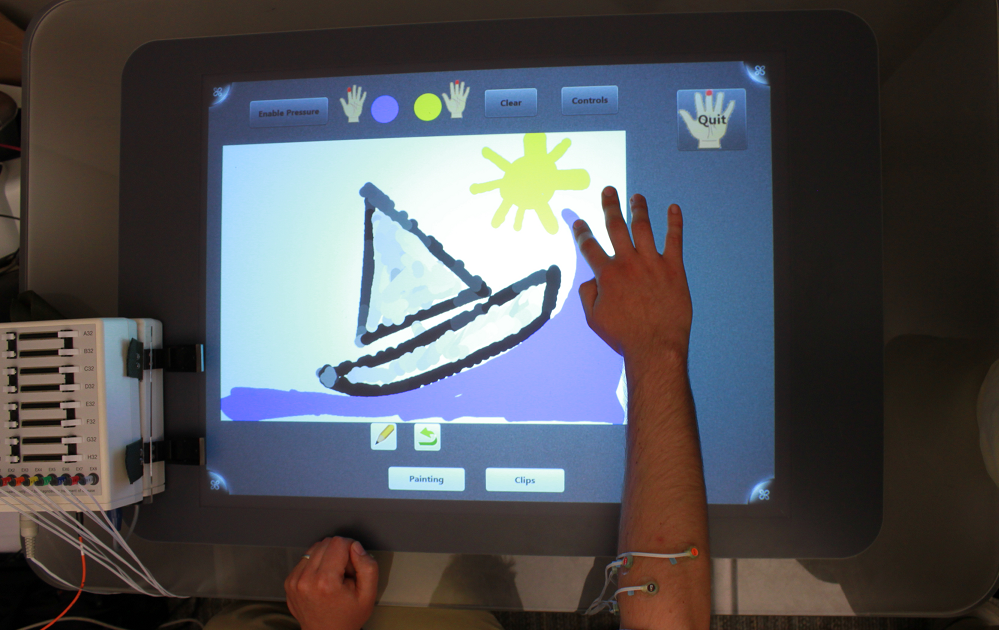 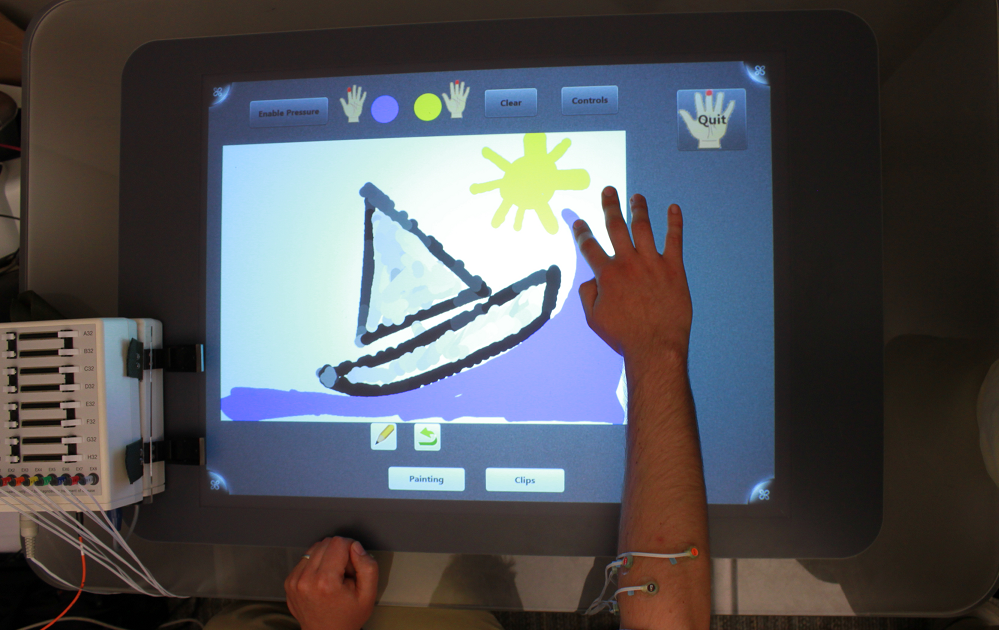 Pilot Experiment
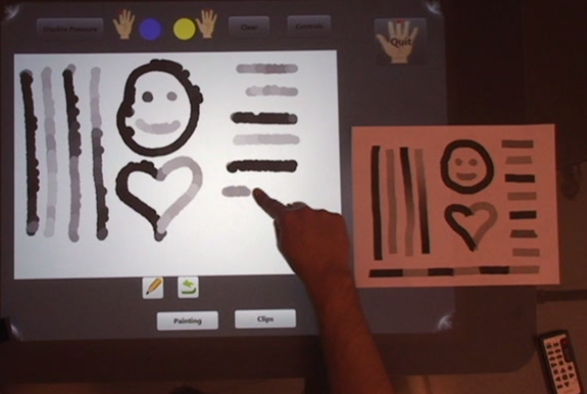 6 participants (3F, 3M)
90 min sessions
Five tasks
Copy images with pressure-sensitive painting
Copy images with finger-dependentpainting
Draw alternating vertical lines
Draw plus undo alternate numbers
Cut-copy-paste images between 2 canvases
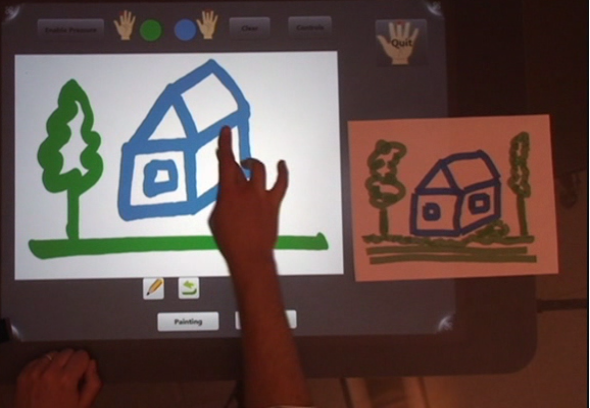 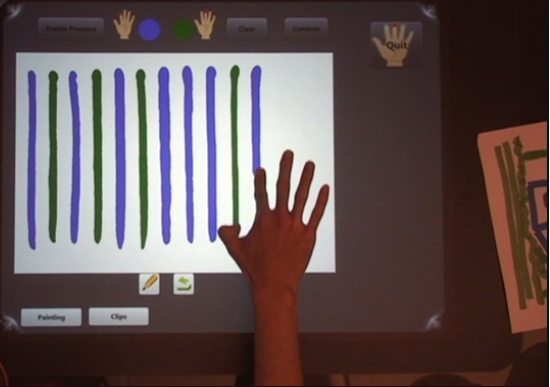 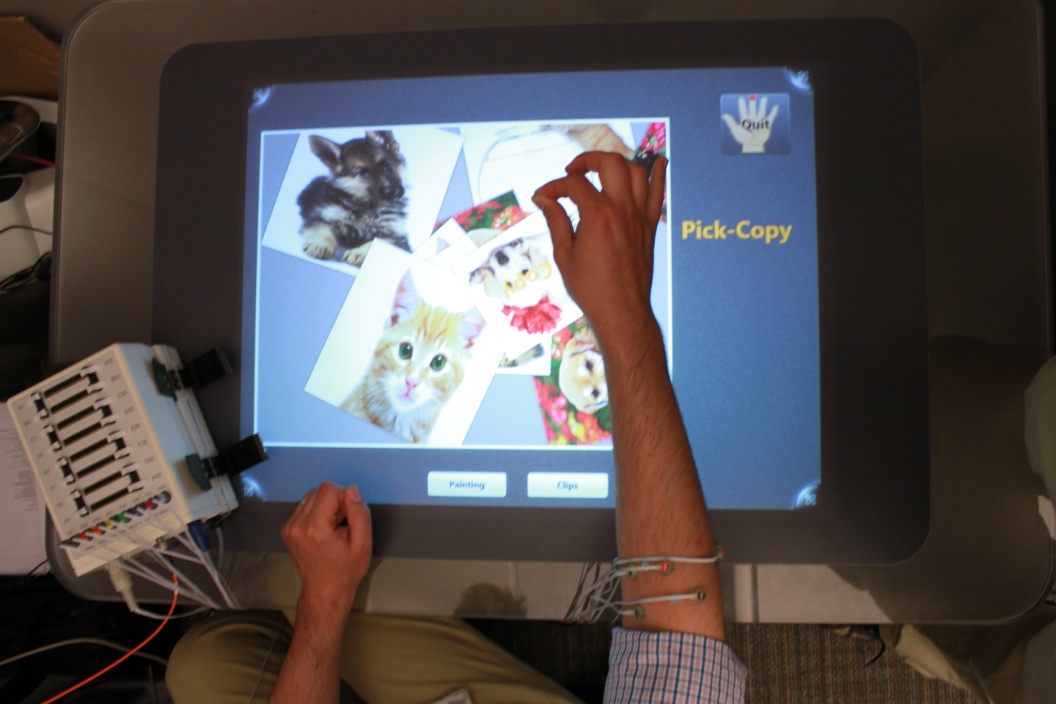 Experiment Results
Confirmed feasibility of our approach 
Across tasks/participants accuracy >90%
1 participant ~ 75% accuracy for finger ID
Participants
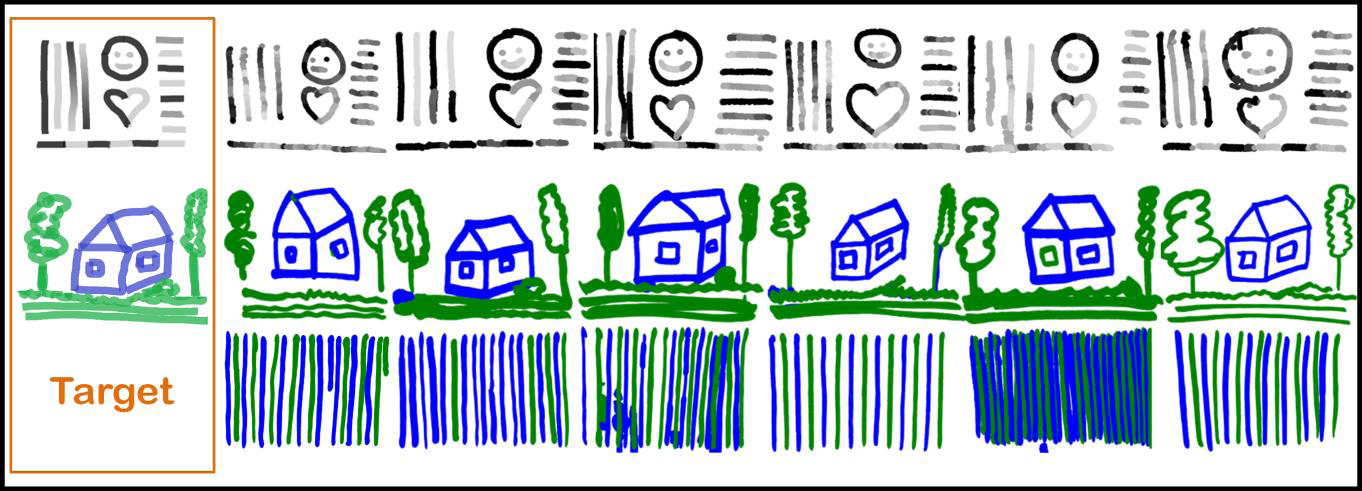 Limitations
Per user/per session calibration
Training method is critical
90% might not be good enough
Single contact at the time
Not all fingers are created equal
Bulky, expensive equipment
[Speaker Notes: TODO]
Big Challenges
Wires
Sensors & Equipment 
Training
Reliability/Repeatability
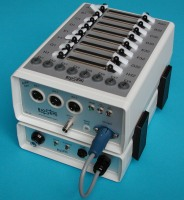 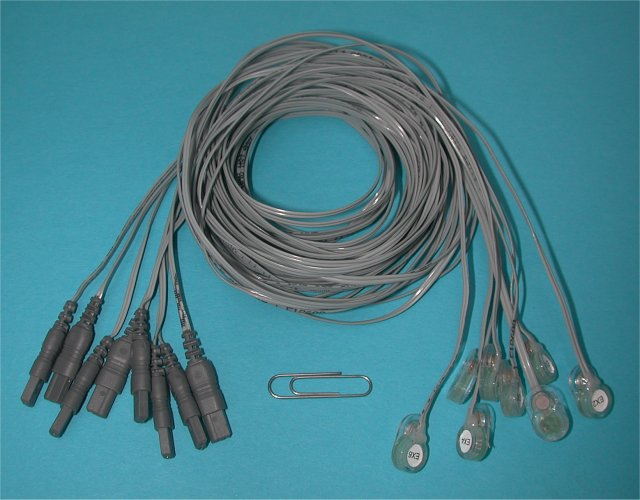 Addressing the Challenges
A wireless, dry-electrode armband
Cross-session training
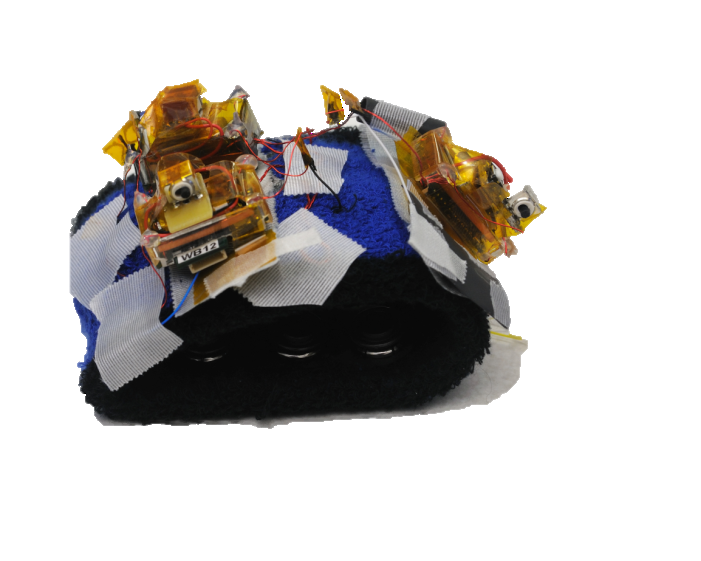 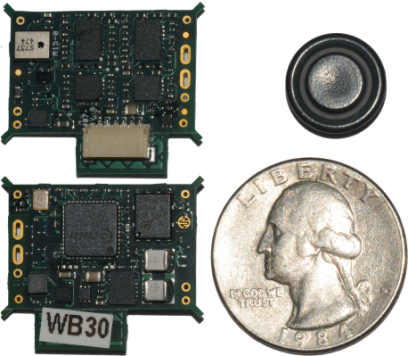 Wireless EMG Armband
Thank You
Graduating!
Hrvoje Benko
benko@microsoft.com
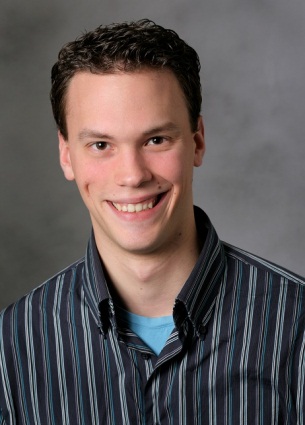 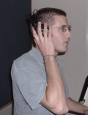 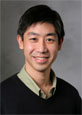 T. Scott Saponas    Dan Morris       Desney Tan
Extras
Sensor Stream
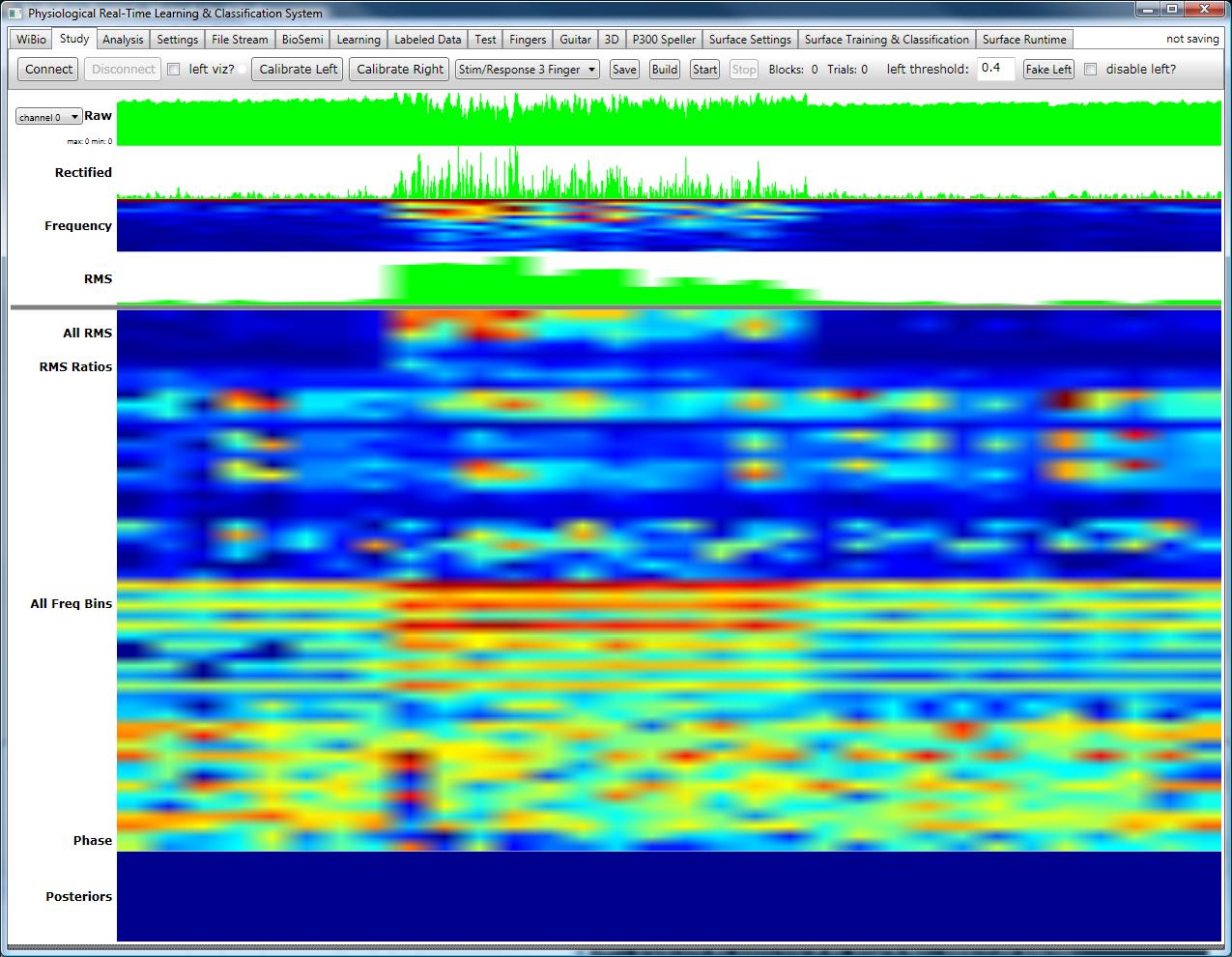